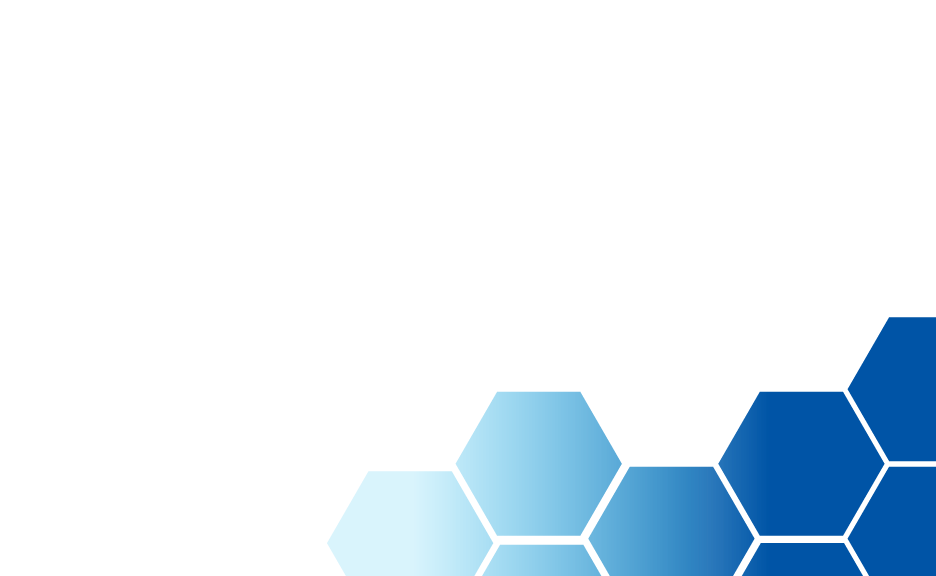 НАЧАЛО РАБОТЫС 5S
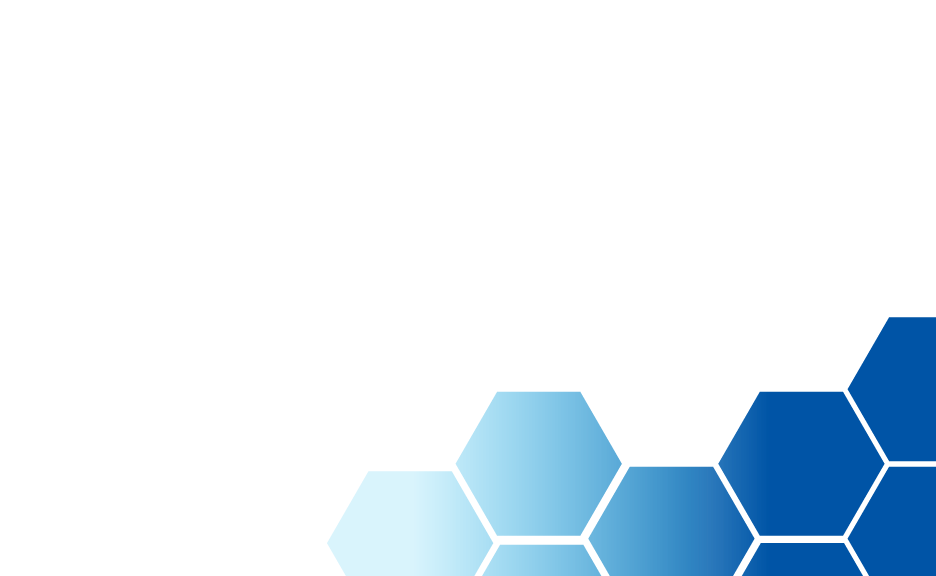 БЕЗОПАСНОСТЬ 2021
ПОВЫСЬТЕ СВОИ СТАНДАРТЫ
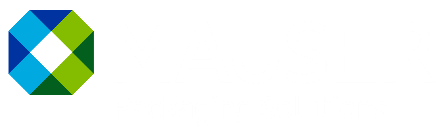 ЧТО ТАКОЕ5S
[Speaker Notes: Данный рекламный материал поможет Вам и Вашей команде начать развитие в сторону эффективности, безопасности и улучшения производства. Общие идеи, представленные здесь, предназначены для того, чтобы создать основы представления о 5S и помочь Вам успешно внедрить систему 5S на Ваше предприятие. 

Перемены связаны с трудностями, но не беспокойтесь. Данная информация поможет развеять любые тревоги и сомнения и позволит быть уверенными в том, что Вы начали свой путь к более эффективному и безопасному производственному процессу.]
5S - это система
ВИЗУАЛЬНОГО УПРАВЛЕНИЯ
[Speaker Notes: Подход системы 5S, впервые разработанный в компании Toyota в 1950-х годах, является основополагающим методом бережливого производства. Данный метод коренным образом изменил производственную деятельность соответствующих отраслей.]
Систематически удаляйте ненужные этапы и оборудование из производственных процессов

Улучшите рабочий процесс

Установите улучшенные стандарты

Максимизируйте производительностьи прибыль
[Speaker Notes: Внедрение эффективной программы 5S позволит:]
Пять этапов или «столпов» 5S
1 СОРТИРОВАТЬ (SORT)
2 УПОРЯДОЧИТЬ (SET IN ORDER)
3 ДОВЕСТИ ДО БЛЕСКА (SHINE)
4 СТАНДАРТИЗИРОВАТЬ (STANDARDIZE)
5 ПОДДЕРЖИВАТЬ (SUSTAIN)
Этап «СОРТИРОВАТЬ» (SORT) требует полной оценки материалов, сохраняя только предметы, необходимые для выполнения задач.
Для начала - сначала Идентифицировать, затем удалить ненужные предметы из рабочих зон.
[Speaker Notes: Не можете решить, должно ли что-то остаться? 

Используйте систему красных меток 5S, чтобы документировать, как часто используется данный инструмент. 
Системы красных меток просты: Вы помещаете метки на предметы, решение по которым не принято, и отмечаете на метке, когда данный предмет используется. 
Как только у Вас появится представление о том, как часто инструмент используется сверх нормы, Вы сможете решить, следует ли ему остаться. 

Как только этап сортировки будет завершен, Ваше рабочее место освободится от ненужного беспорядка и сразу же повысится производительность и безопасность.]
Этап «УПОРЯДОЧИТЬ» (SET IN ORDER) организует предметы, которые остались после этапа «СОРТИРОВАТЬ» таким образом, чтобы облегчить выполнение задач.
УПОРЯДОЧИТЬ (SET IN ORDER)
Систематизируйте инструменты в четко определенном порядке, чтобы это имело смысл для рабочих процессов.
Систематизируйте
[Speaker Notes: Рекомендуется использовать этикетки. 
Метки на полу и стрелки – отличные способы определить зоны хранения / парковки. 

Этап упорядочить позволяет сотрудникам работать более продуктивно и эффективно, не испытывая разочарования из-за того, что они не могут найти нужный им инструмент.]
Этап «ДОВЕДЕНИЕ ДО БЛЕСКА» (SHINE) требует активных усилий для поддержания чистоты и порядка на рабочих местах.
[Speaker Notes: Очистите все поверхности, пол и инструменты в каждой зоне. 
Выбросьте материалы с истекшим сроком годности, списанные детали и другие отходы.]
очистить
Когда объекты содержатся в чистоте, сотрудники работают лучше, эффективнее, быстрее и имеют более высокий моральный дух.
Этап «СТАНДАРТИЗИРОВАТЬ» (STANDARDIZE) требует разработки правил для обеспечения того, чтобы практика первых 3-х этапов продолжалась на регулярной основе.
Создайте и опубликуйте правила для каждой рабочей области. Стандарты должны быть простыми и наглядными.
[Speaker Notes: Этап стандартизации позволяет легко обучать новых сотрудников принципам 5S и помогает поддерживать принципы после их внедрения.]
Система 5S может коренным образом изменить организацию работы Вашего предприятия. Этап «ПОДДЕРЖИВАТЬ» (SUSTAIN) гарантирует, что 5S является в течение длительного срока наилучшей
практикой, а не кратким экспериментом.
[Speaker Notes: Примите меры для поддержания процессов и стандартов, изложенных на последнем этапе 5S.
Периодически проводите проверки в рабочих областях, чтобы обеспечить соблюдение практики 5S.]